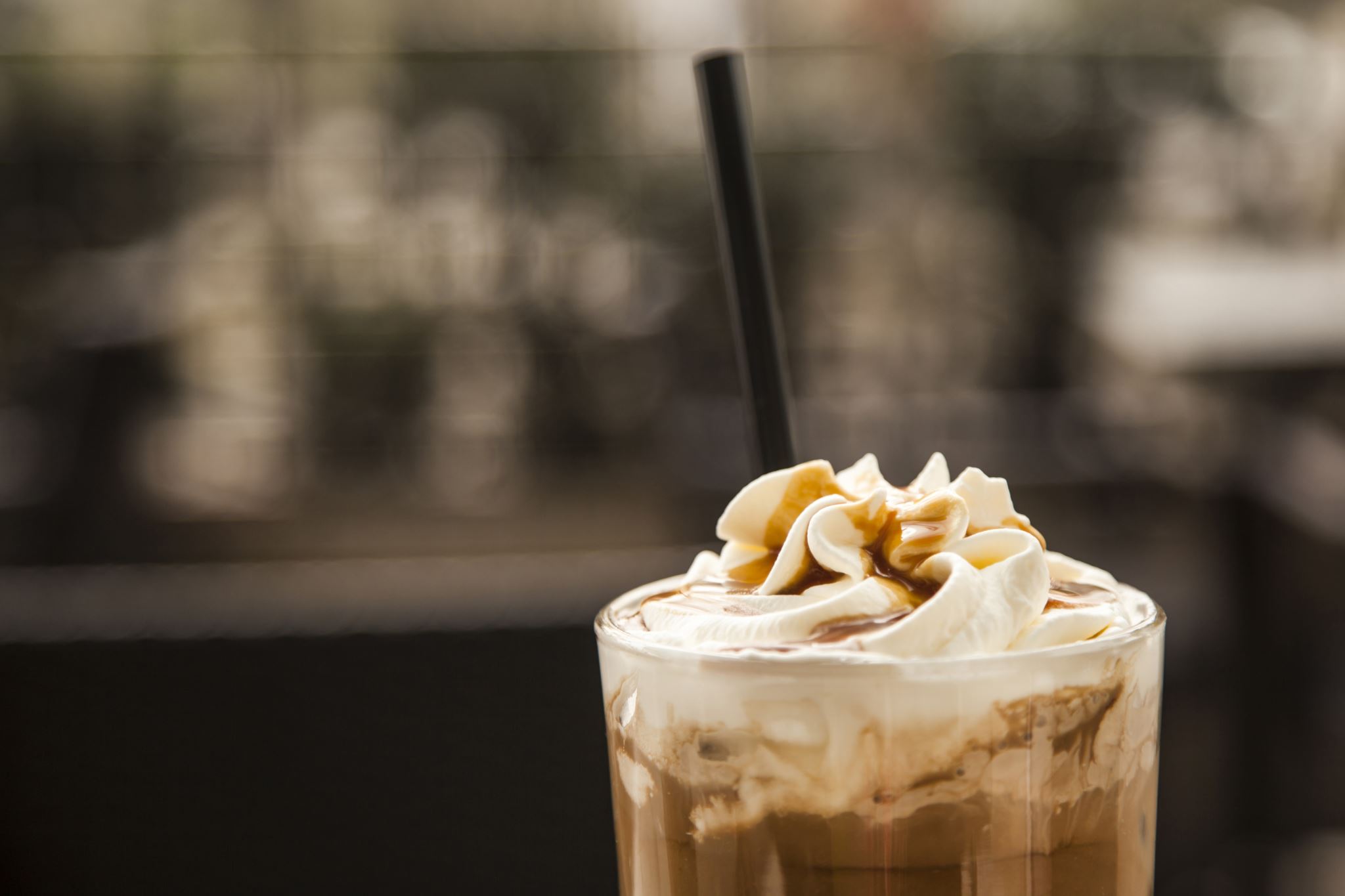 Altinn-kaffe
Status og planer
17. februar 2021
Lars Vegard Bachmann, produkteier
Jobbet med siden sist
Tilgangsstyring i Altinn Studio
Forbedret hjelpetekst-komponent
Skjule «Valgfri»-tekst for ikke-obligatoriske felter

Sidestilte elementer (nesten fullført)
Push av events (første utviklingsaktiviteter)
eFormidling som oversendingsmåte til tjenesteeier (godt i gang)
Datamodellering i Altinn Studio (i oppstartsfase)

Løst 20(!) bugs
Jobber med nå
Push av events 
eFormidling som oversendingsmåte til tjenesteeier 
Datamodellering i Altinn Studio
Utvidet mulighet for å finne Altinn 3-elementer ved søk i meldingsboks
… og resten av kvartalet
Søk i innboks/arkiv
Tilgangsstyring i Altinn Studio
Sidestilte elementer
Push av events
Presentasjonsfelter
Forbedringer av hjelpetekst-komponent
Dynamikk på sidenivå (jf. sporvalg) Ny!
Fjerne app fra miljø Ny!
lvb@digdir.no
https://altinnstudio.slack.com
Spørsmål? Kommentarer?